Jeopardy
Title of Training
Category 1
Category 2
Category 3
Category 4
MISC.
100
100
100
100
100
200
200
200
200
200
300
300
300
300
300
400
400
400
400
400
500
500
500
500
500
600
600
600
600
600
Double Jeopardy
Clue 1
Clue 2
Clue 3
Answer
Type answer here
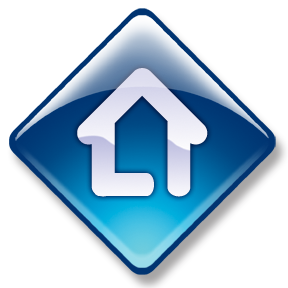 Clues here
Answer
Type answer here
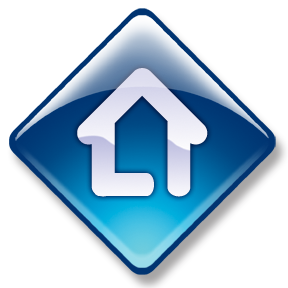 Clues here
Answer
Type answer here
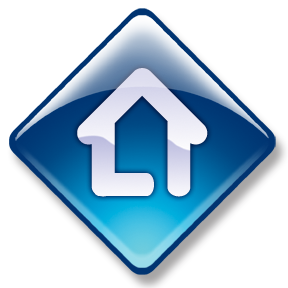 Clues here
Answer
Type answer here
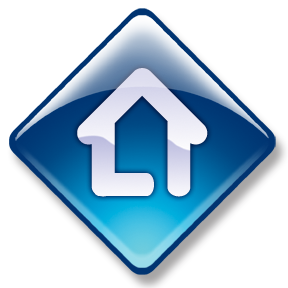 Clues here
Answer
Type answer here
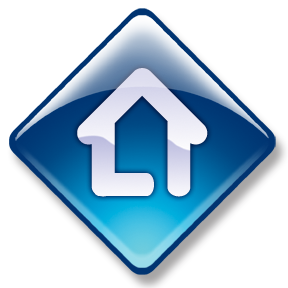 Clues here
Answer
Type answer here
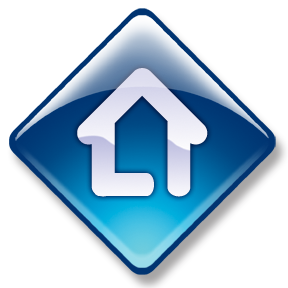 Clues here
Answer
Type answer here
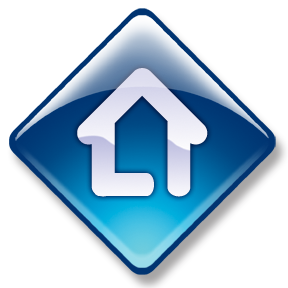 Clues here
Answer
Type answer here
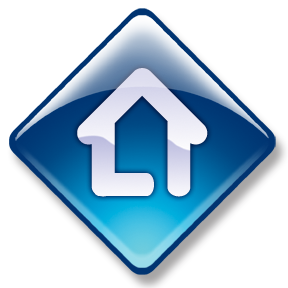 Clues here
Answer
Type answer here
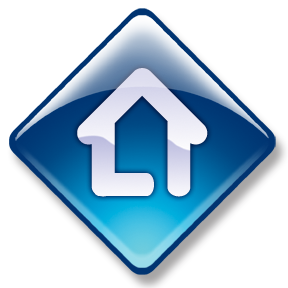 Clues here
Answer
Type answer here
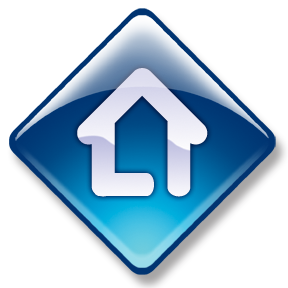 Clues here
Answer
Type answer here
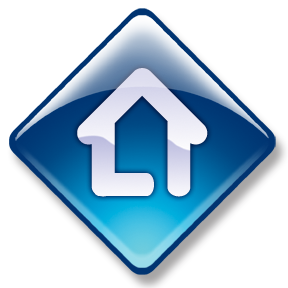 Clues here
Answer
Type answer here
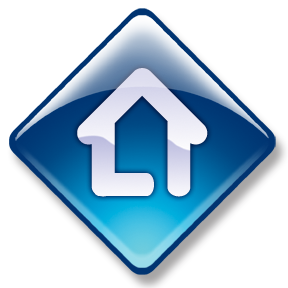 Clues here
Answer
Type answer here
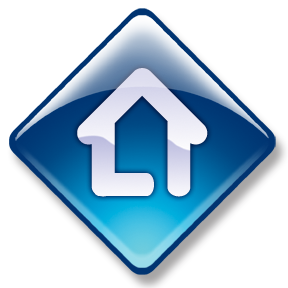 Clues here
Answer
Type answer here
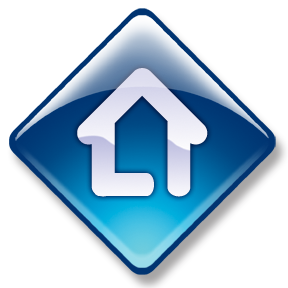 Clues here
Answer
Type answer here
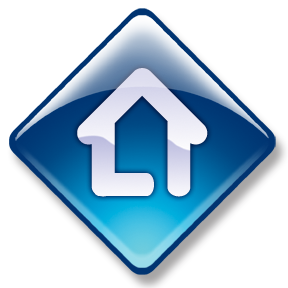 Clues here
Answer
Type answer here
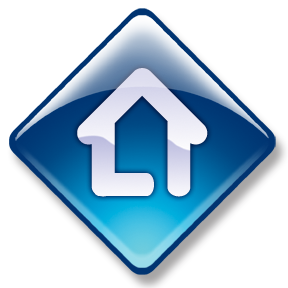 Clues here
Answer
Type answer here
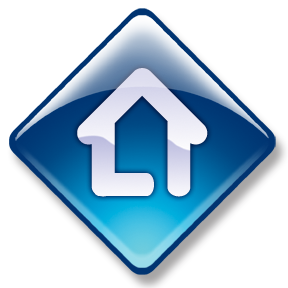 Clues here
Answer
Type answer here
Clues here
Answer
Type answer here
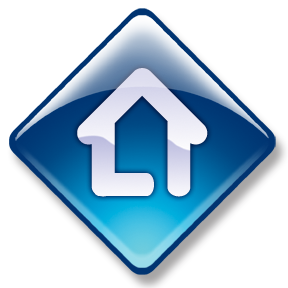 Clues here
Answer
Type answer here
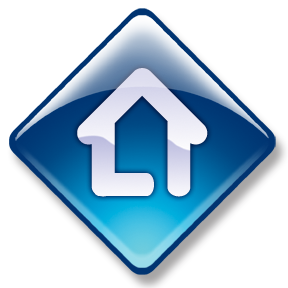 Clues here
Answer
Type answer here
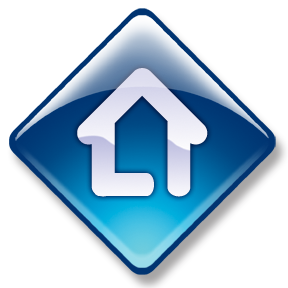 Clues here
Answer
Type answer here
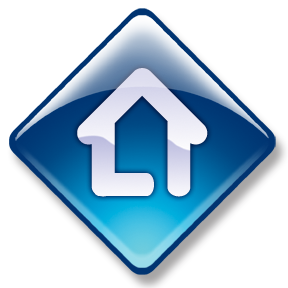 Clues here
Answer
Type answer here
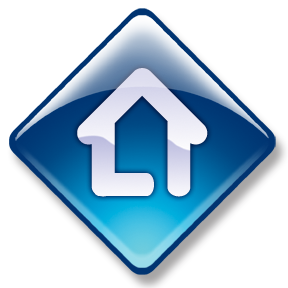 Clues here
Answer
Type answer here
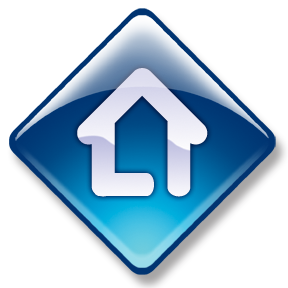 Clues here
Answer
Type answer here
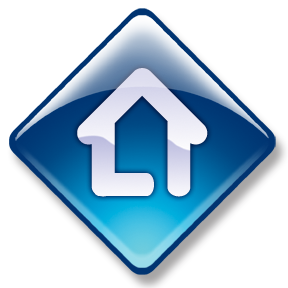 Clues here
Answer
Type answer here
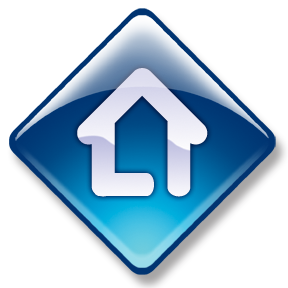 Clues here
Answer
Type answer here
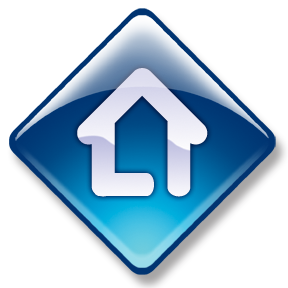 Clues here
Answer
Type answer here
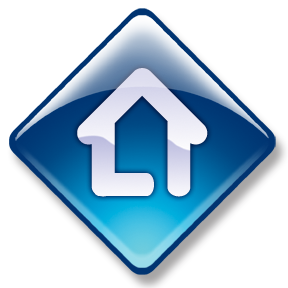 Clues here
Answer
Type answer here
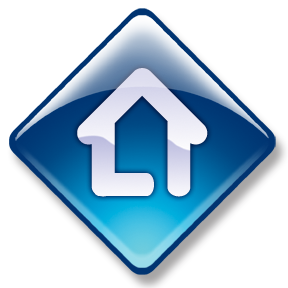 Clues here
Answer
Type answer here
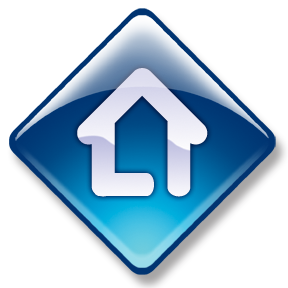 Bonus Question Here?
Double Jeopardy
Add 150 points
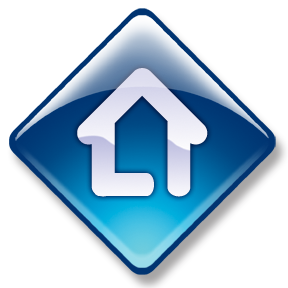 Template Directions
[Speaker Notes: Create: fill in the clue slides with clues and answers from your course. Change colors and font from the design tab if you like.

Introduction: The Jeopardy game is designed for reviewing coursework. The point values are from least difficult to most challenging. Go from 100pts to 600pts. Each learner will need a paper and pen/pencil to keep his or her own score. You can have candies, pens or some other novelty prizes but the winner should receive a big candy or nice pen, etc.

Game Play: To work the dashboard, click a chosen point value under a chosen category and a new screen appears that will be blank. Click one clue at a time and the learner whose turn is up, can answer any time they feel they got it. If they are correct, they earn the coinciding points. If incorrect, continue with the clues until someone is correct of the answer is revealed. If another learner has an answer, they raise their hand, facilitator calls on them and say the answer. If correct, they receive the coinciding points. If incorrect, continue with the clues. If all the clues are read and no one is correct, no points are awarded. If an answer is close but not exact, feel free to award half point value.

Once the answer is revealed, click the blue, diamond Home button in the lower right corner or each slide. You will return to the Jeopardy dashboard. Note: do not click to continue PowerPoint as this will go to the next question instead of returning to the dashboard.
 
Some slides have only 1 clue and other have 5 or 6 clues. After you click in each clue, pause to ensure learners have read the clue before clicking again. When you click and the “Answer” text appears, it is a prompt to let you know the answer is the next click. Use the answer table below the help you know when someone is correct or not. Feel free to go through all the clues even when someone is correct as a review for everyone.]